عامل الضوء /المحاضرة الثالثة
الصف الرابع \ الدراسة الصباحية
الصف الرابع \ قسم علوم الحياة 

الدراسة الصباحية
الضوء The Light
يعرف الضوء بأنه الجزء المرئي من الطيف الشمسي الذي ينحصرطول موجاته بين 380- 700 نانو ميتر الذي يخترق الغلاف الجوي بأقل خسارة في الطاقة .
ان الشمس هي مصدر الطاقة الكلية للارض تقريبا تأتي هذه الطاقة على شكل موجات منها :
1-  الموجات المرئية تسمى الضوء 
2- موجات اكثر طولا من الاشعة المرئية وتسمى تحت الحمراء Infera-Red .
3- اشعة اقصر من ذلك وتسمى الاشعة فوق النبفسجية Ultra violate UV
الاختلافات الموقعية في شدة الضوء
1- تأثير الجو 
ان الغازات الموجودة في الجو وبخاصة غازي الاوكسجين و النيتروجين تقوم بأمتصاص ونشر جزء صغير من اشعة الضوء ذات الامواج القصيرة عندما تمر خلال الطبقة الغازية التي تغلف الارض .
- كلما ارتفعنا عن مستوى سطح البحر يتناقص سمك الطبقة الهوائية وتزداد رقته وهذا بدوره يزيد من شدة الضوء الساطع .
- كذلك تعمل الغيوم والضباب والرطوبة العالية على حجب الضوء .
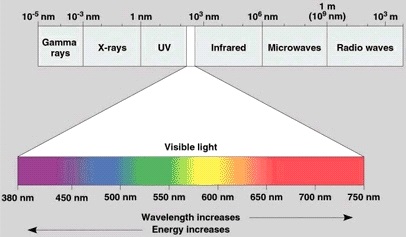 يدل اللون الاخضر او الازرق للمسطحات المائية على ان الموجات الرئيسة المنعكسة هي التي تقع في النهاية الصغرى للطيف الضوئي وهي بين 420- 550 ملي مايكرون (نانوميتر) .
- اذا سطح الماء مضطربا وغير مستقر فيزداد انعكاس الضوء الى عدة مرات .
- تتضاءل شدة الضوء بزيادة عمق المياه حتى لو كان الماء صافيا رقراقا فان 50% فقط من الضوء الساقط على سطح الماء يمكنه ان ينفذ الى عمق 13م ، وعند عمق 120م تكون كمية الضوء بالكاد تكفي لعملية البناء الضوئي الضعيف ، وتحت  800م او اكثر في مياه المحيطات تقع في ظلام دائم بسبب عدم وصول ضوء الشمس الى هذا العمق .
اما الغطاء الثلجي فان اختراق الضوء له يعد كافيا لنمو بعض النباتات ذات المقاومة الجيدة قبل ان تذوب الثلوج عند مقدم الربيع وعند عمق 40 سم من الثلوج يمكن لعملية البناء الضوئي ان تتم على الرغم من الحالة الثلجية وقلة ما يخترقها من الضوء .
- ان الضوء المنتشر Diffuse Light يتكون بفعل جزيئات الغاز او دقائق الماء العالقة في الهواء ، تختلف شدته عن الضوء المباشرLight Direct الذي يكون موجود في الايام الصحو.
- ان زاوية سقوط الاشعة الشمسية تحدد المساحة التي تنتشر عليها كمية ما من الضوء ، وتعد شدة الإضاءة تباينها بالنسبة لخطوط العرض ذات اهمية كبيرة ، ففي الاقاليم الاستوائية تكون الإضاءة على اشدها وذات نصيب اكبر من الضوء المباشر Light Direct  وتنخفض شدة الإضاءة وتزداد نسبة الضوء المنتشر Diffuse Light كلما توجهنا نحو قطبي الارض . 
2- تأثيرات طبقات الماء 
تعيش النباتات المغمورة بالمياه ، تستلم كميات من الضوء اقل من تلك التي تعيش على اليابسة لان جزء من ذلك الضوء يعكسه سطح الماء ، وما تبقى من الضوء فان جزء كبيرا منه تمتصه  طبقات المياه  العليا .
3- تأثير الدقائق العالقة
تكون الجزيئات الصلبة  المنتشرة،والعوالق النباتية و الحيوانية وغرويات اخرى في الماء  ، تكون ذات تأثير كونها تشكل ما يشبه الحواجز التي تجحب الضوء ، وهذا بحد ذاته يعتبر من العوامل المهمة في تقليل شدة الاضاءة .
في الاقاليم الجافة تتواجد المياه العكرة في قنوات البزل وذلك لكثرة آيونات الصوديوم التي تسبب انتشار الغرويات .
اما الاحجار الكلسية نجد المياه صافية غير عكرة في اغلب الاحيان بسبب تجمع وترسيب ايونات الكالسيوم بسبب انجراف التربة المتزايدة فان العديد من الجداول و الانهار التي يجب ان تبقى فيها المياه صافية ، اصبحت مثقلة بجزيئات التربة الغروية ، مما ادى الى اختفاء النباتات الغاطسة في تلك المياه واختفت معها الحيوانات المعتمدة عليها .
كما ان الدخان  في الهواء يمكن  ان يحجب 90% من الضوء في المناطق الحضرية و الضرر الأكبر الذي يسببه يكمن في ترسيب دقائقه وتجمعها على هيئة طبقة رقيقة فوق سطح النباتات مما يسبب نقصان في كمية الضوء ، ويزداد نقص الضوء شدة اذا كانت سطوح تلك النباتات لزجة مكسوة بالشعيرات .
تتأثر النباتات الدائمة الخضرة بالدخان اكثر من النباتات النفضية لان الاولى سريعة التلف وراثيا لهذا المؤثر ، اما الثانية فلا تستعمل اوراقها الا لعدة شهور .
4- تأثير طبقات الغطاء الخضري
ان معظم الضوء المتغلغل الى الاجزاء الخضرية السفلى يمر بين الاوراق على هيئة بقع شمسية او ضوء منتشر وينفذ من الضوء الساقط على الاوراق بحدود 10% . 
في الغابات المخروطية دائمة الخضرة ، نوعية الضوء لا تتأثر الا قليلا بفعل النفاذية و التغلغل ، اما بالنسبة للغابات النفضية فأن هناك اختلافات موسمية اضافة الى اختلافات تظهر خلال موسم النمو لاشجار الغابات بما له علاقة بظهور النباتات في ارض الغابة بشكل مبكر حتى يتكامل ظهور اوراق الاشجار العلوية .
في المجتمعات النباتية متعددة الطبقات فان وضعية كل طبقة نباتية يتحدد الى حد كبير بكمية الضوء الذي يتوفر لها ،اذ ان الاشجار تامة النضج للانواع المرتفغة تحضى بأشعة الشمس المباشرة ، بينما الشجيرات فان الضوء الذي يصلها يخضع  لتأثيرات الاشجار العالية ، ولا يصل الاعشاب وانواع النباتات غير الزهرية الا ضوء قليل كثافة .
عندما تكون بقايا الاشجار كثيفة الاوراق في غابة متراصة الاشجار فان شدة الاضاءة قد تنخفض الى اقل من 1% من ضوء الشمس الساطعة وبهذه الكمية من الضوء لا تستطيع النباتات الارضية تحت الاشجار الكبيرة النمو لذلك غالبا ما تكون ارضية الغابة عارية من النباتات الى ان تتحسن الظروف البيئية المتعلقة بالضوء في تلك البقعة .
ان انخفاض كمية الضوء بفعل الغطاء الخضري ذو اهمية كبيرة جدا فضلا عن اهمية بعض العوامل البيئية الاخرى كالرطوبة الجوية وماء التربة و الحرارة وغيرذلك من العوامل البيئية .
علاقة الضوء بالغطاء الخضري
يقوم النبات باداء عملياته الحيوية ضمن مدى معين من شدة الاضاءة ، وكذلك الحال تقوم المجاميع النباتية التي تمثل مجتمعا نباتيا او مجتمعات نباتية بإداء فعالياته ضمن مديات مجدودة ويعتمد ذلك على المواقع ( ارتفاعها وبعده عن خط الاستواء واتجاهه وغطائه النباتي )،
 وكذلك على موقعها بالنسبة لمواقع بقية المجتمعات النباتية او مكانها او طول فصل النمو او فترة بقاء الثلوج .
تبرز اهمية عامل الضوء كعامل مسيطر مهم على المجتمعات الطحالب و الحزازيات و الاعشاب في ارض الغابة ، فالاشجارالعالية تحجب الضوء من الوضول اليها لذا نجد ارض الغابة جرداء .
التكيف النباتي لعامل الضوء Adaptation for light factor
صنف النباتات بيئيا تبعا لمتطلباتها للضوء الى :
1- Heliophytes : النباتات التي تنموعلى احسن حال في شمس ساطعة .
2- Sciophytes : النباتات التي تكون ظروف نموها جيدة تحت مستويات منخفضة من شدة الإضاءة .
3- Obligative Heliophytes : النباتات المجبرة على النمو في ضوء الشمس وليس لها القابلية للنمو في الظل .
4- Facultative Sciophytes :النباتات التي تنمو في الظل بشكل جيد ولكنها تنمو في احسن حال في الشمس .
تاثير الضوء على بعض الصفات الفسولوجية للنبات
لا بد ان نعرف ان هناك تداخل بين عامل الضوء و العوامل الاخرى في احداث بعض الصفات الفسلجية للنباتات ومنها :- 
1- الانبات Germination :- لوحظ ان قسم من البذور تحتاج الى الضوء لاجل الانبات ويطلق عليها Light required seed ، واما القسم الاخر فان عملية الانبات تتم تحت الظلام ويطلق عليها Light retarded seed ، اي انها لا تنبت عند وجود الضوء ، اي ان  البذور الناتجة تنبت بوجود او عدم وجود الضوء.
2- تكوين الكلوروفيل Chlorophyll formation :- يرتبط تكوين الكلوروفيل بصورة عامة بوجود الضوء ، الا ان كميته تكون اكثر في النباتات الظلية مقارنة بالنباتات المعرضة لاشعة الشمس الشديدة .
تاثير الضوء على بعض الصفات الفسولوجية للنبات
3- عملية البناء الضوئي Photosynthesis(Ps) : يجهز الضوء الطاقة اللازمة لعملية البناء الضوئي ، فقسم من النباتات يحتاج شدة إضاءة عالية ، ونباتات اخرى تحتاج الى شدة اضاءة اقل .
ان موجات الضوئية الداخلة في هذه العملية بشكل رئيس هي موجات الحمراء وبعض الموجات الزرقاء . تحدث عملية البناء الضوئي سواء كان الضوء شديدا او قليلا.

4- عملية فتح وغلق الثغور Stomata : يلعب الضوء دورا اساسيا في عملية فتح وغلق الثغور في معظم النباتات وكذلك العوامل الاخرى تلعب دورا مهما في احداث انتفاخ الخلايا الحارسة Guard cell .
لذلك نلاحظ ان معدل عملية تبادل الغازات وفقدان الماء في عملية النتح تزداد نسبتها في النهار .